Using kinematic and static GPS in undergraduate field courses
Introductions & Overview
August 14-17, 2018
Where is your field teaching site located?(the one you might integrate field geodesy into)
West coast (CA, OR, WA)
Rockies/Southwest
Eastern USA
Somewhere else
What is your primary geoscience discipline?
Geodesy/geophysics
Structural geology/tectonics
Geomorphology/surface processes
Something else
What type of course with a field component are you potentially using field geodesy in?
Day trips during academic year
2-7 day excursions during academic year
Summer field “camp”
Something else
How much experience do you have with GPS in geoscience research?
I have used high precision GPS as a primary data source
I have used low precision GPS for research (ex. waypoints, sample locations, geotagged photos)
I have used GPS data collected by someone else
I have not used GPS
How much experience do you have with GPS in geoscience teaching?
I teach a course that is entirely devoted to GPS
I teach a course that incorporates high precision GPS 
Someone else in my department uses GPS in their courses
Little or no experience with teaching GPS
What is your preferred decompression method?
Exercise
Chocolate
Beer (or other libation)
Something else
Instructors
Benjamin Crosby (ISU)
Beth Pratt-Sitaula (UNAVCO)
Ian Lauer (ISU)
Dylan Schmeelk (UNAVCO)
Binder Overview
Front Pocket – paperwork for getting stipend
If you are not US resident/citizen, Beth has another form
Fill out and give to Beth tonight
Tab 1 – Overarching info
Tabs 2-8 – Module resources (also available online)
Back pocket – nifty swag
Tuesday
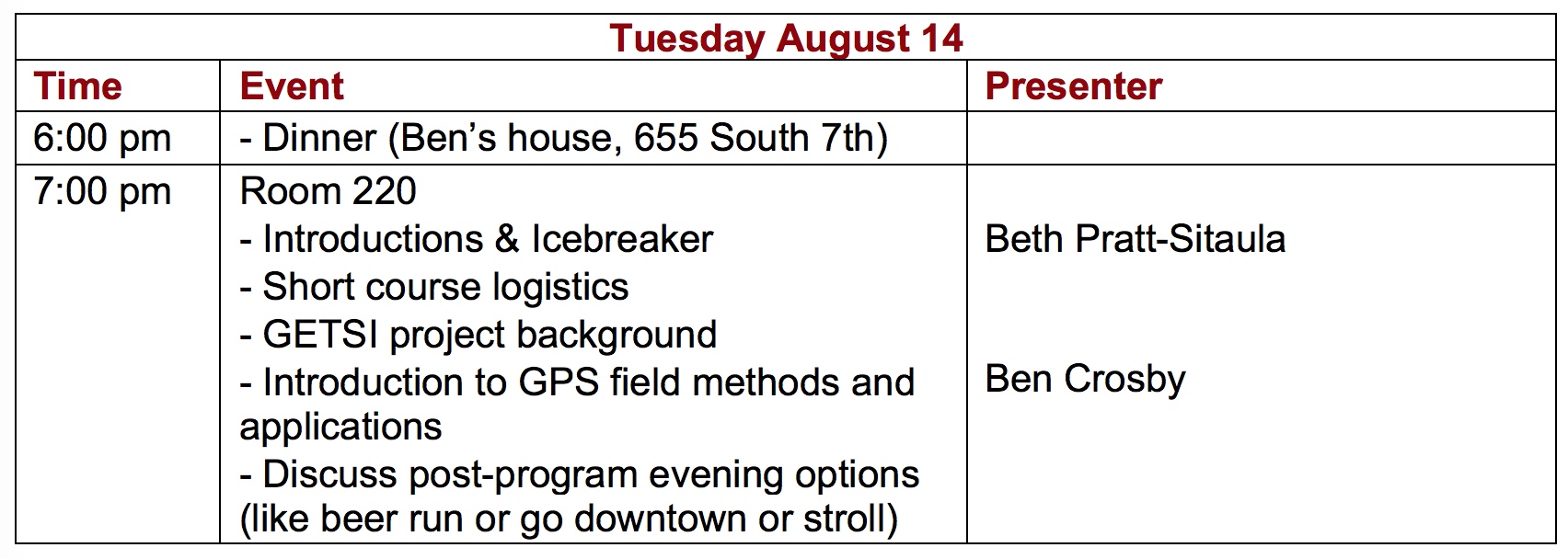 Wednesday
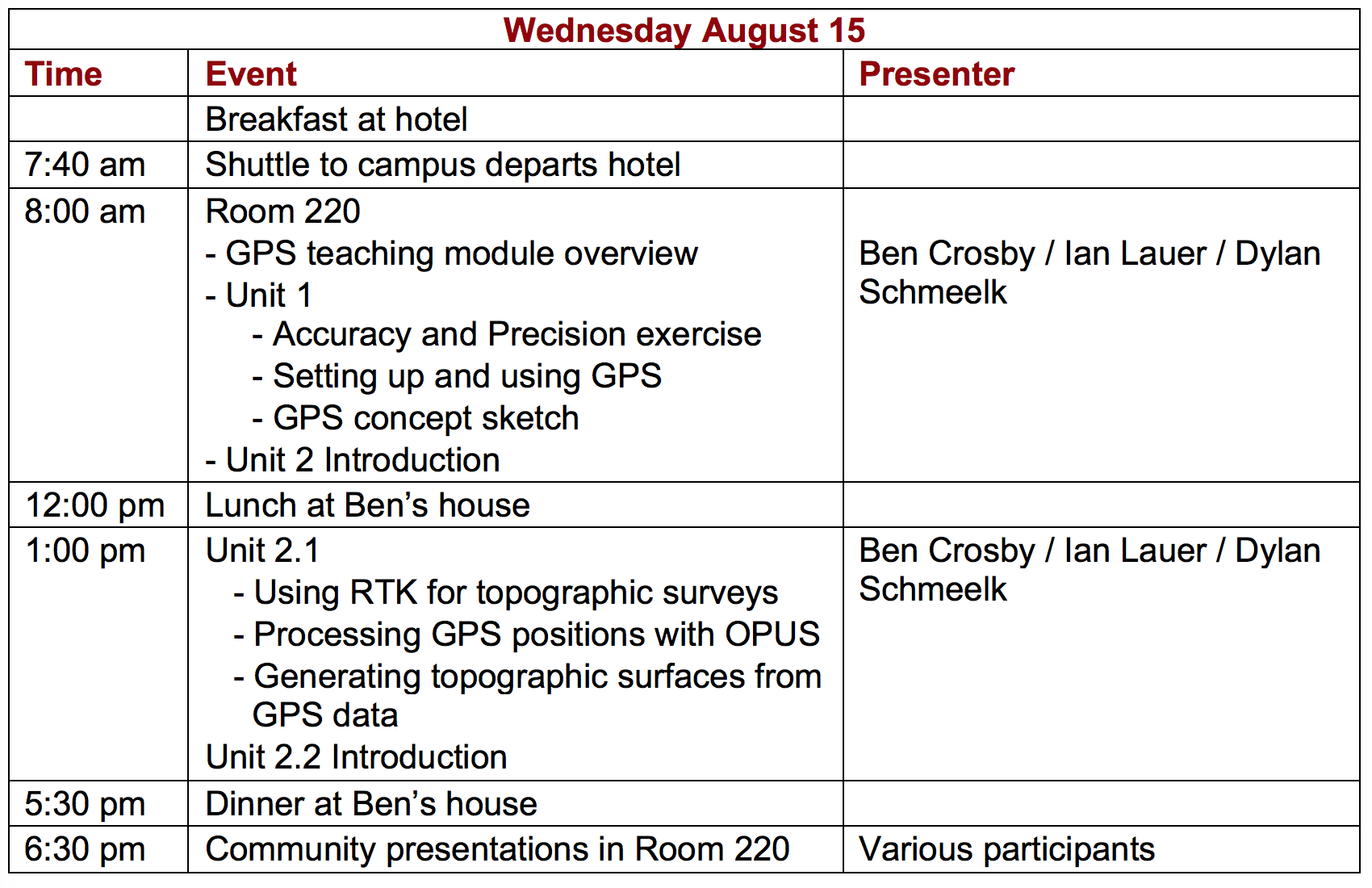 Thursday
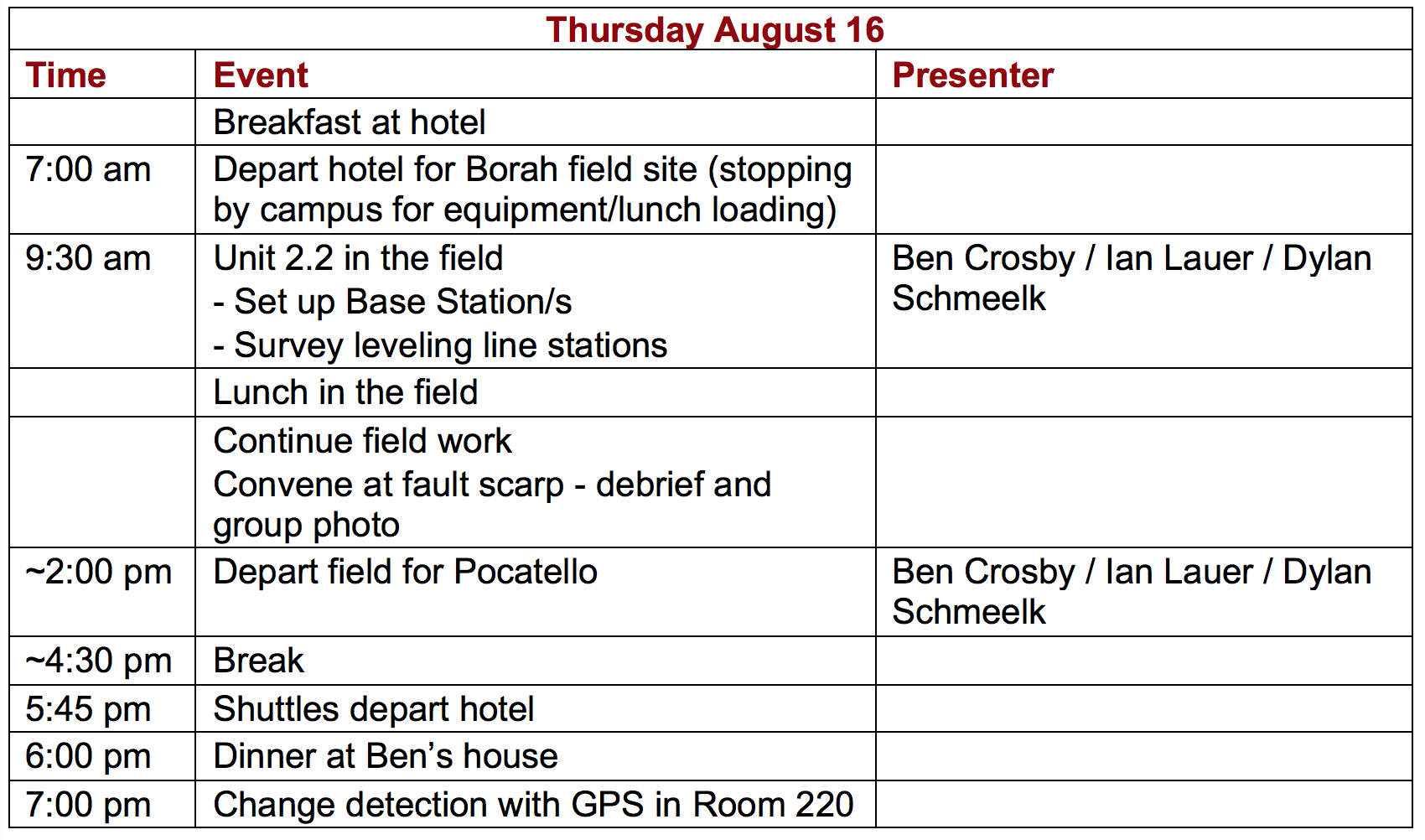 Friday
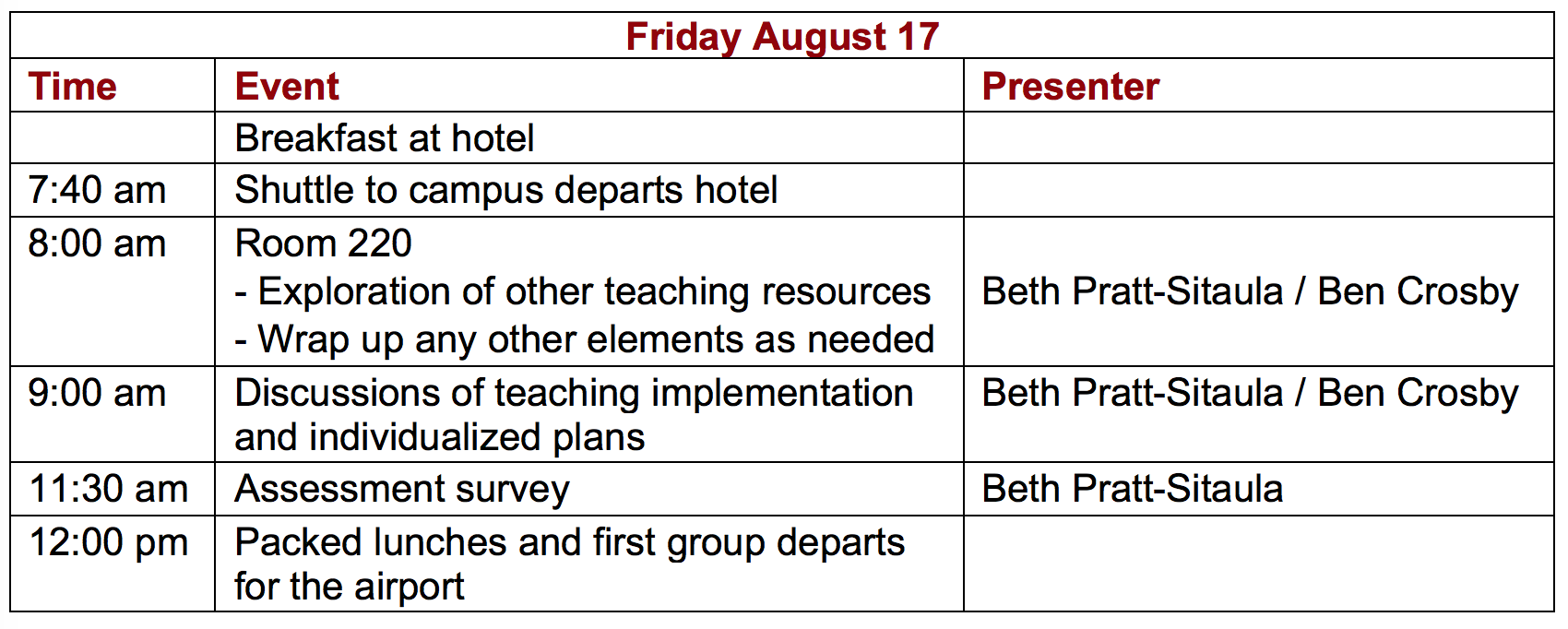 Other stuff
Post-it notes for questions, comments, ideas
Wednesday Community Presentations Session 
Email Beth your pptx Today (ideally) or at least by Wednesday morning
5 min MAX; 5-7 slides recommended
UNAVCO Explained in 3 Minutes video
A Brief History of Geodesy in Field Education (supported by UNAVCO)
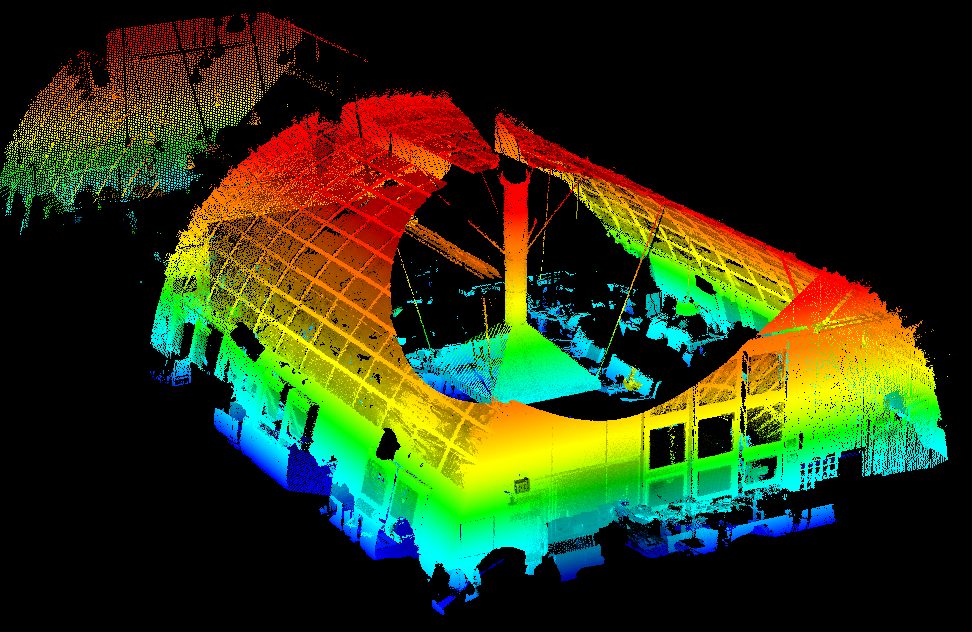 Bruce Douglas (IU), Nathan Niemi & Marin Clark (U. Michigan), 
David Phillips (UNAVCO) + numerous faculty & students
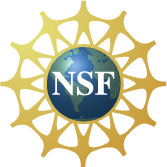 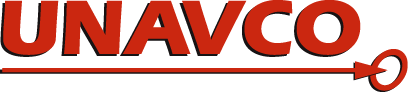 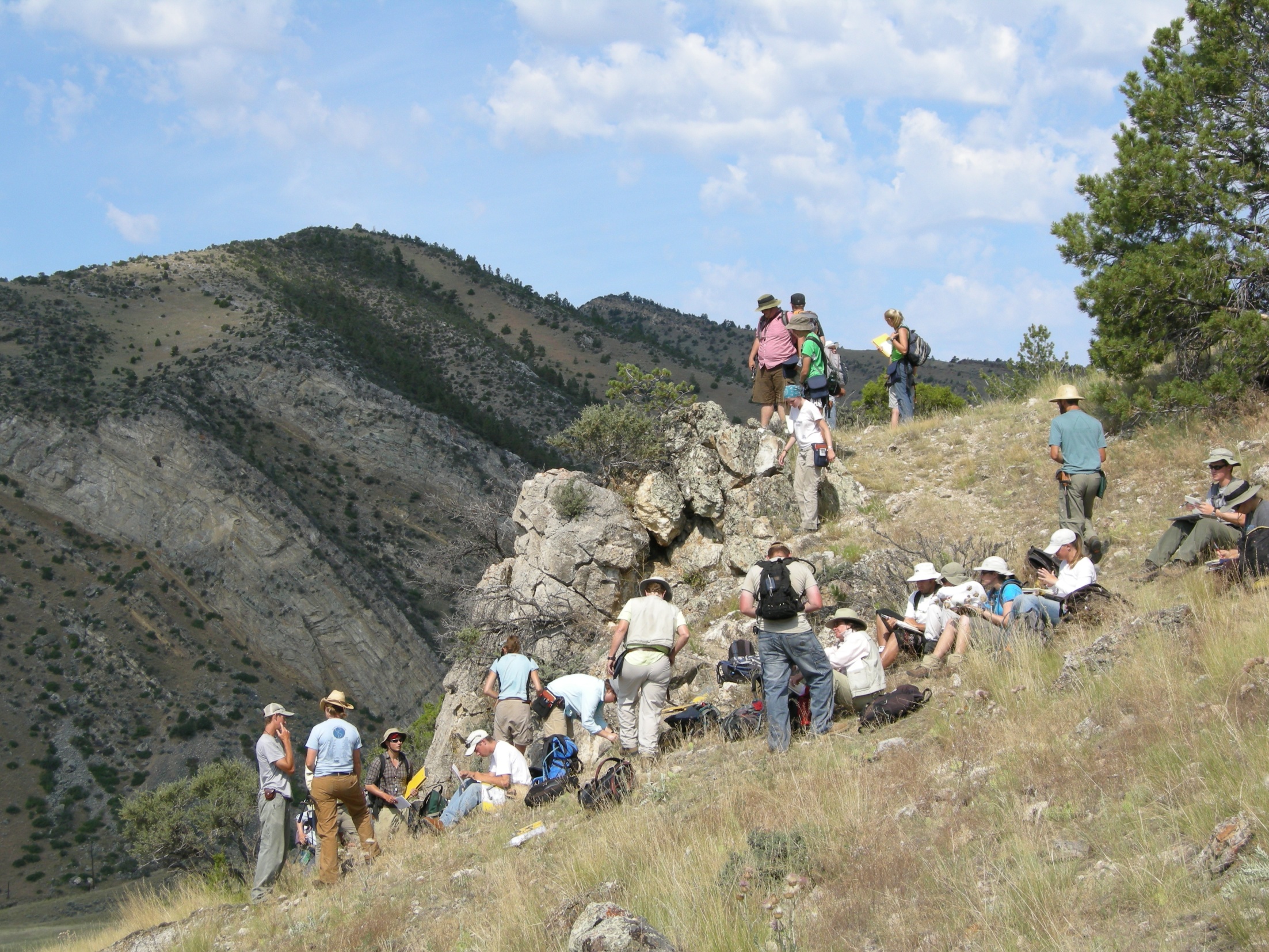 IUGFS G429 – A Traditional Field Course
Cardwell, MT
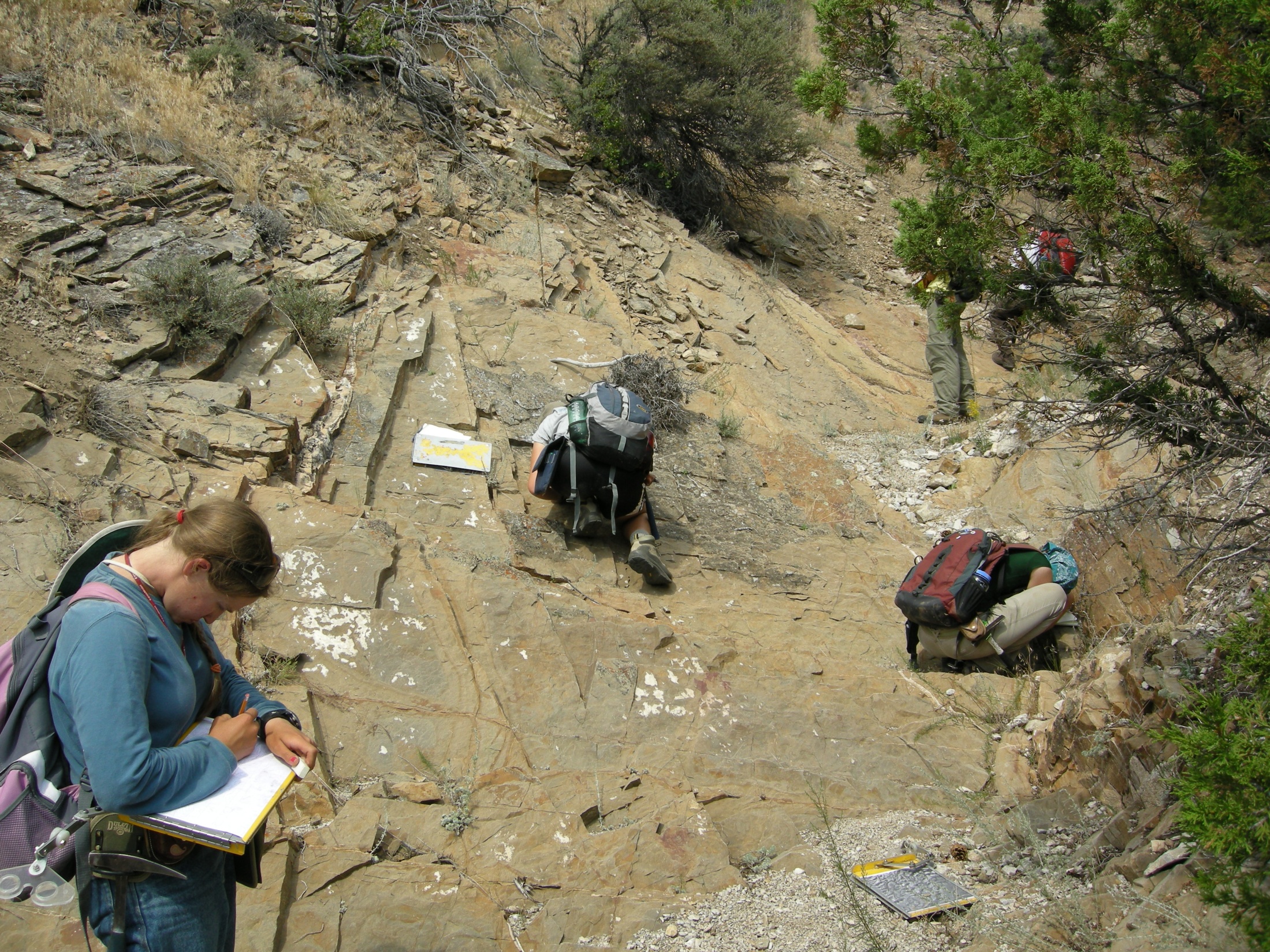 Traditional Methods
Individual Work
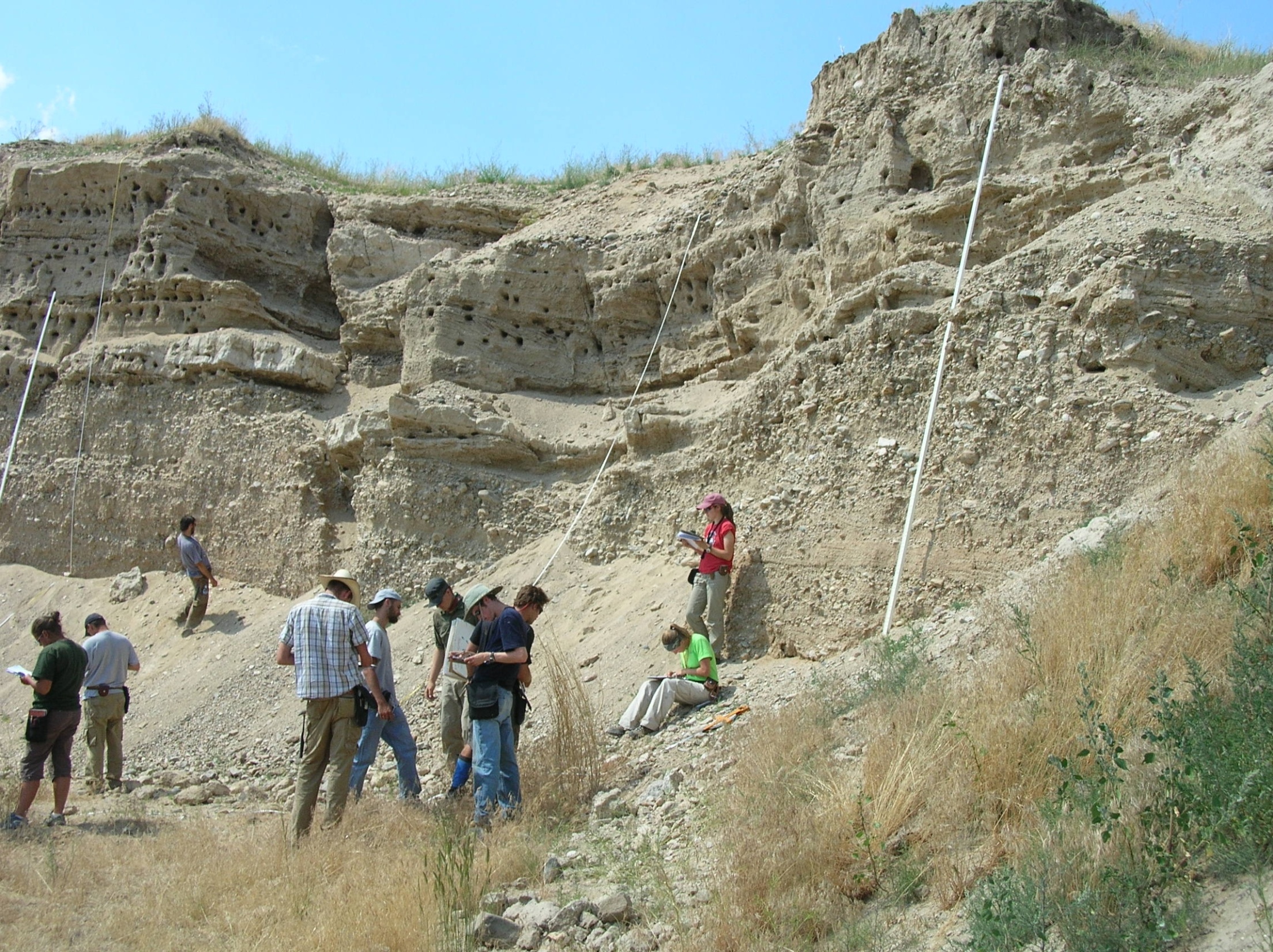 Limitations Associated with Traditional Field Techniques
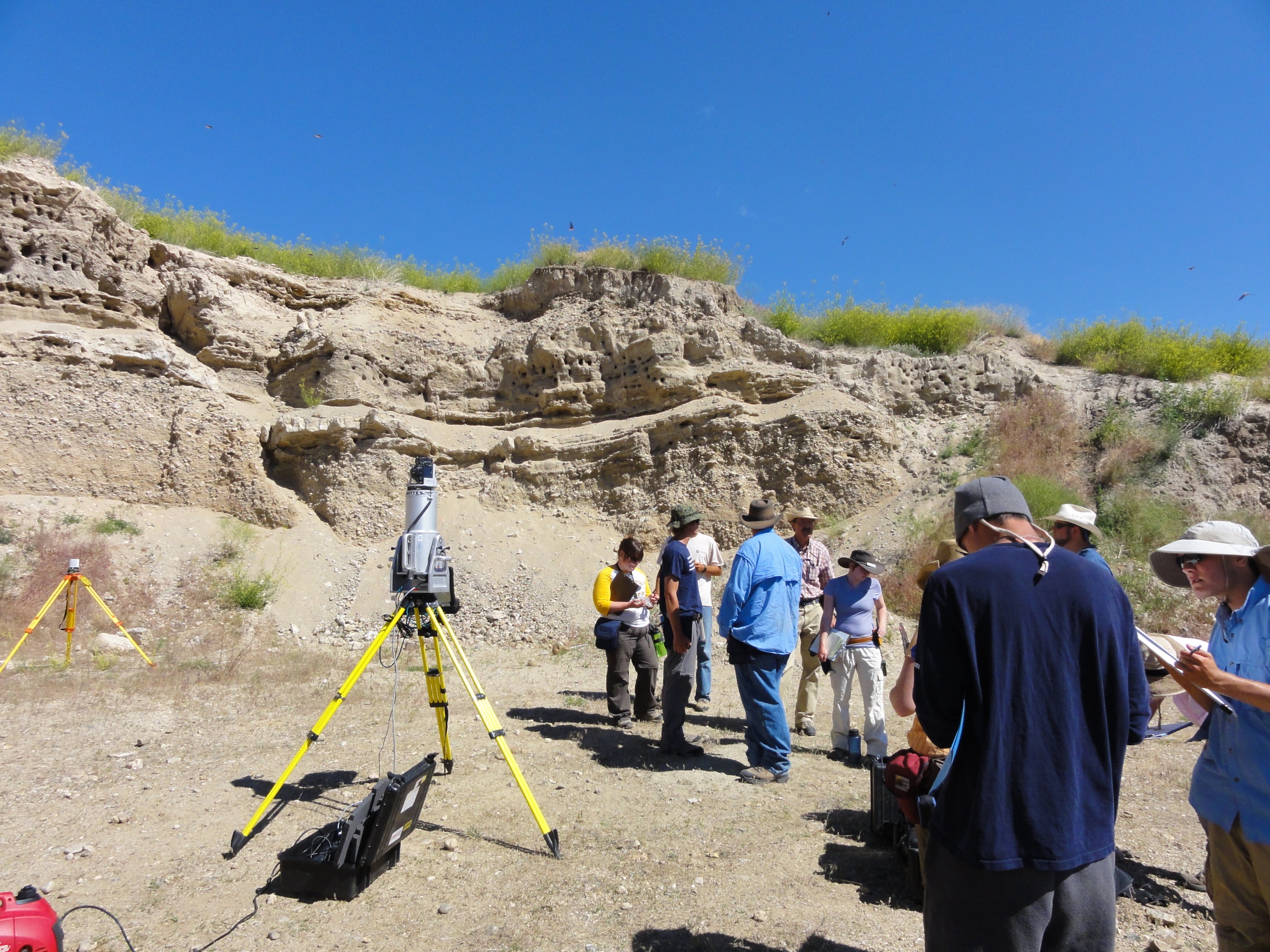 2009: 1st efforts to introduce TLS into IUGFS G429 as one week elective
Collaborative Learning
Incorporation of Instrumentation
	into traditional field work
Two dozen field education projects since ‘09
Indiana University (9x)
University of Michigan (8x), 
University of Houston (3x) 
UC Santa Cruz, Cal Poly Pomona, U. Saint Thomas, Stanford, NM State University, Montana State University
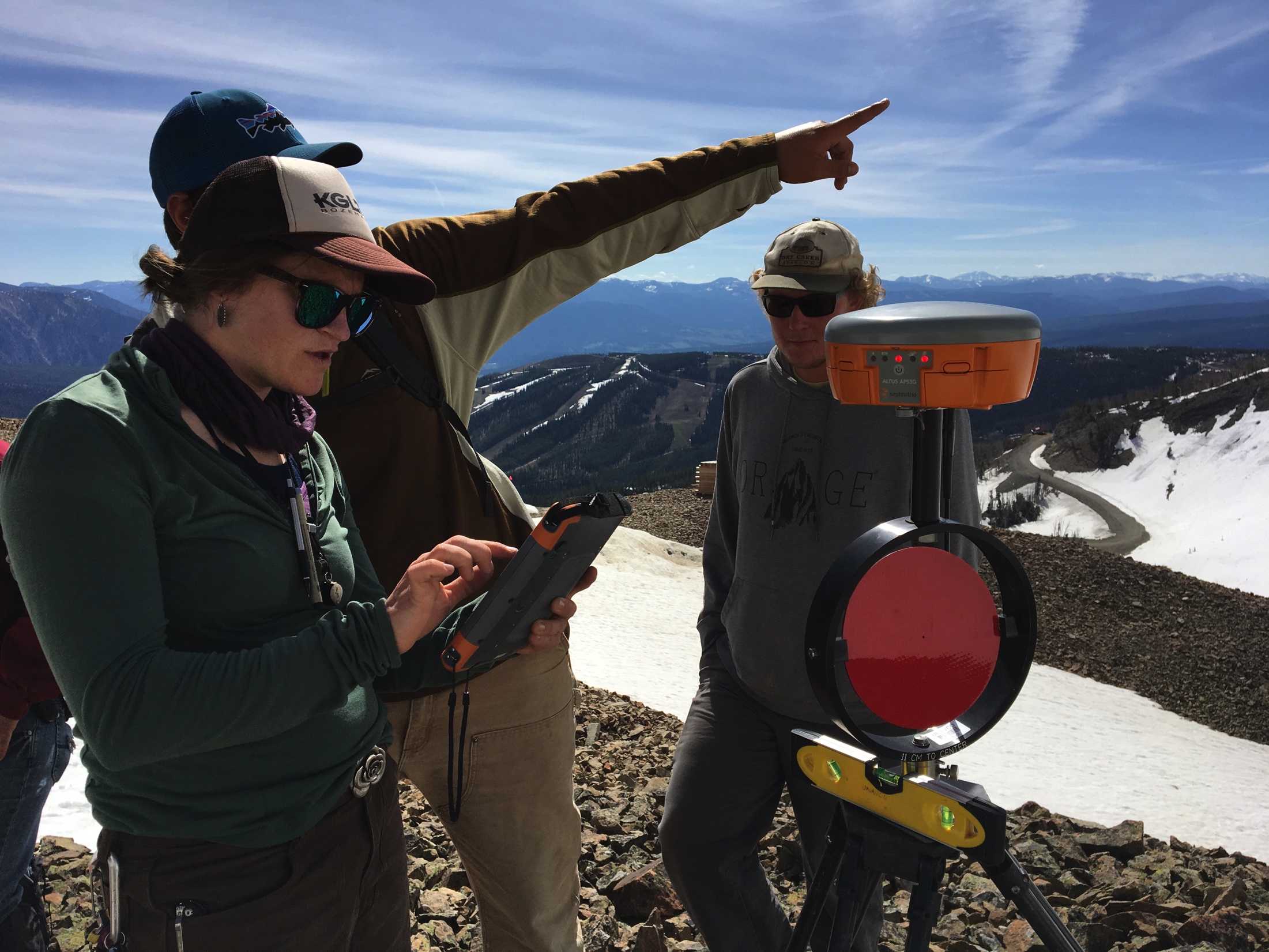 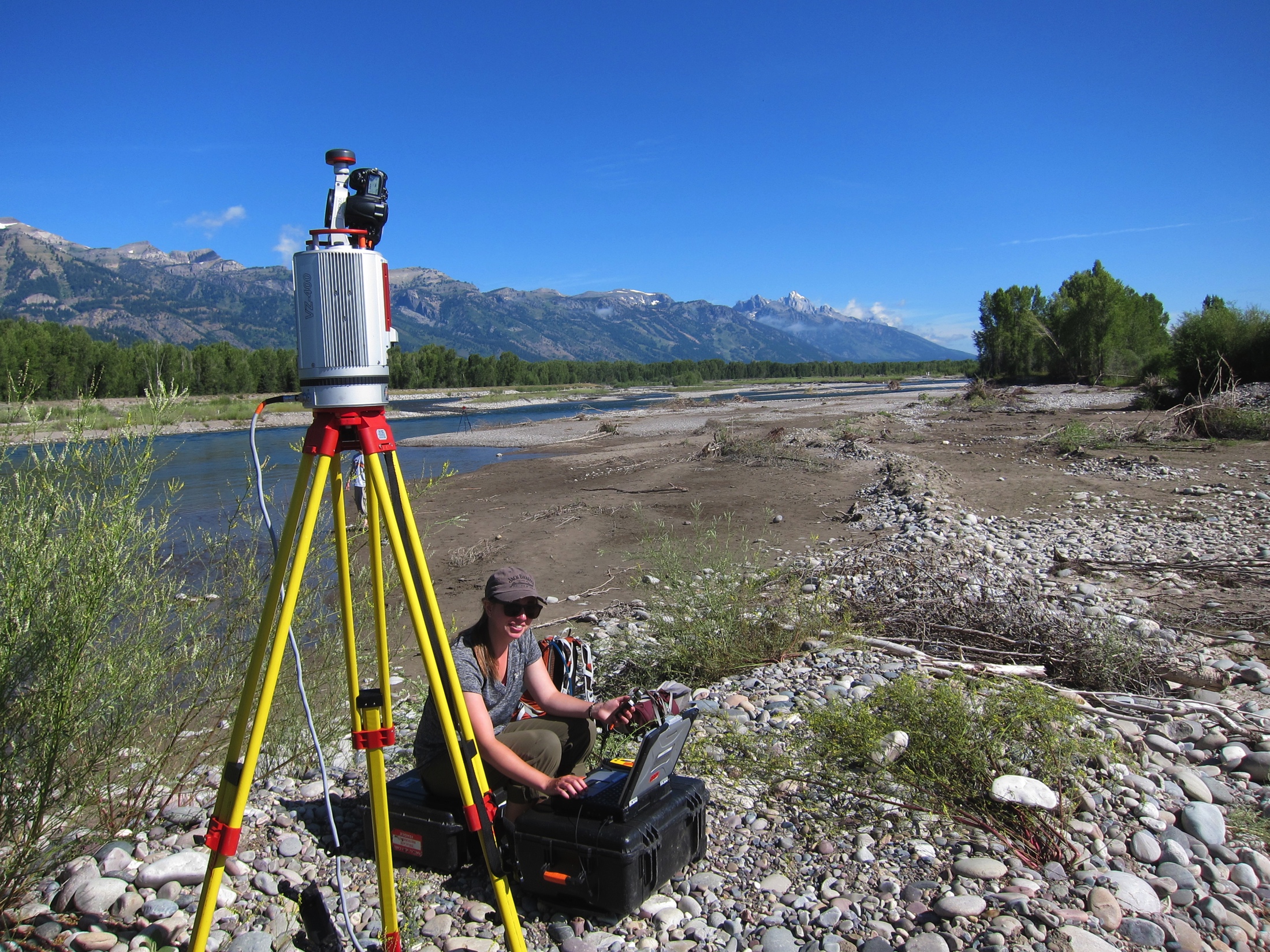 2014 Geodesy Field Education Community Input Workshop
Increase the visibility of field education services available from UNAVCO.
Provide professional development for technical and pedagogical aspects of field education.
Make existing and new resources available to the community via online pathways – TLS, SfM, GPS
NSF Funding
A Field-Based Curriculum for Quantifying Deformation of the Earth’s Surface with Lasers, GPS and Cameras
NSF IUSE (Improving Undergraduate STEM Education)
UNAVCO, Indiana University, Idaho State University
$300,000 over two years (2016-2018)
Two field education modules
Analyzing High Resolution Topography w/ TLS and SfM
High Precision Positioning w/ Kinematic & Static GPS/GNSS
Several short courses and workshops for instructors
2016 & 2017 short courses
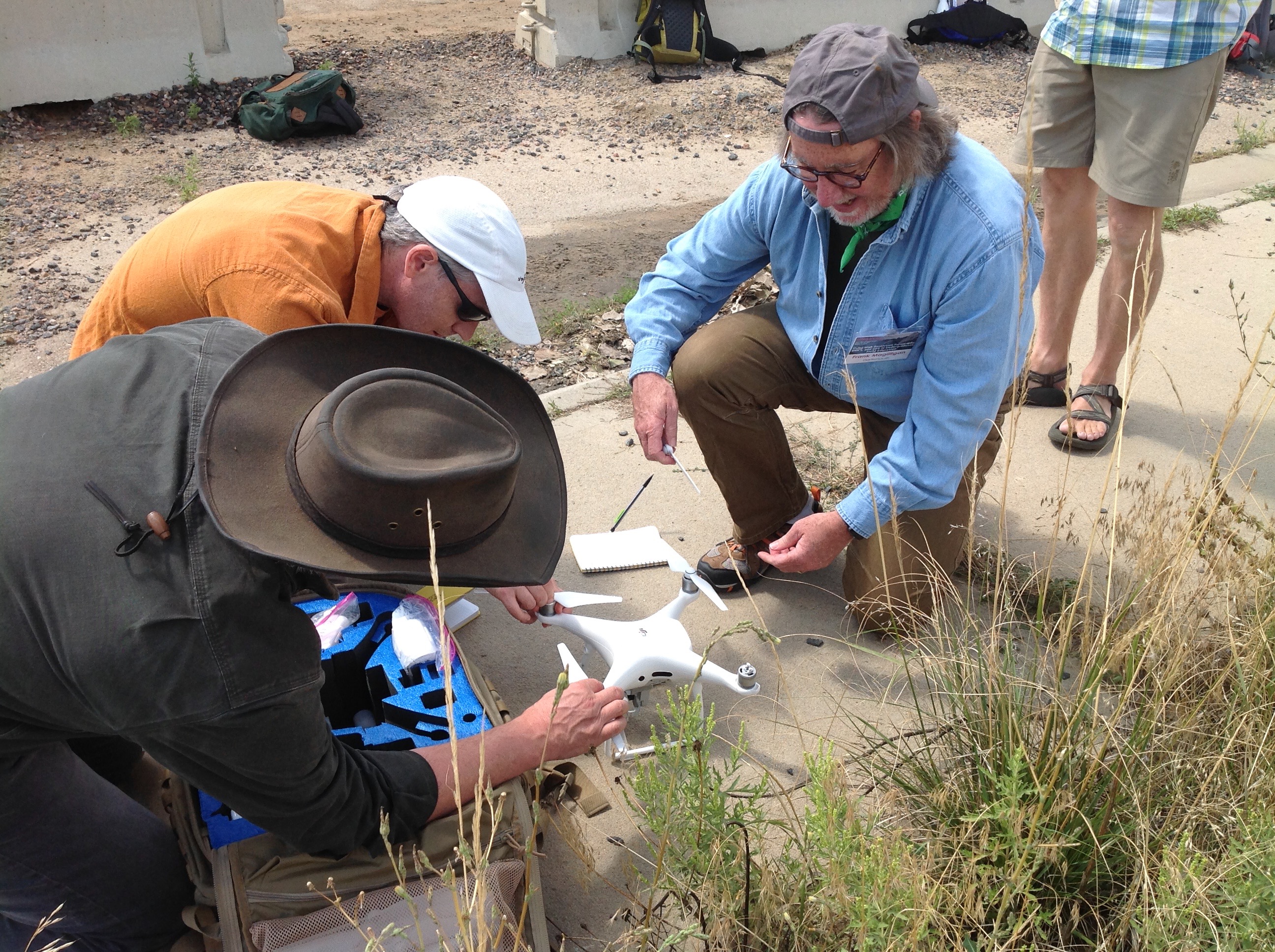 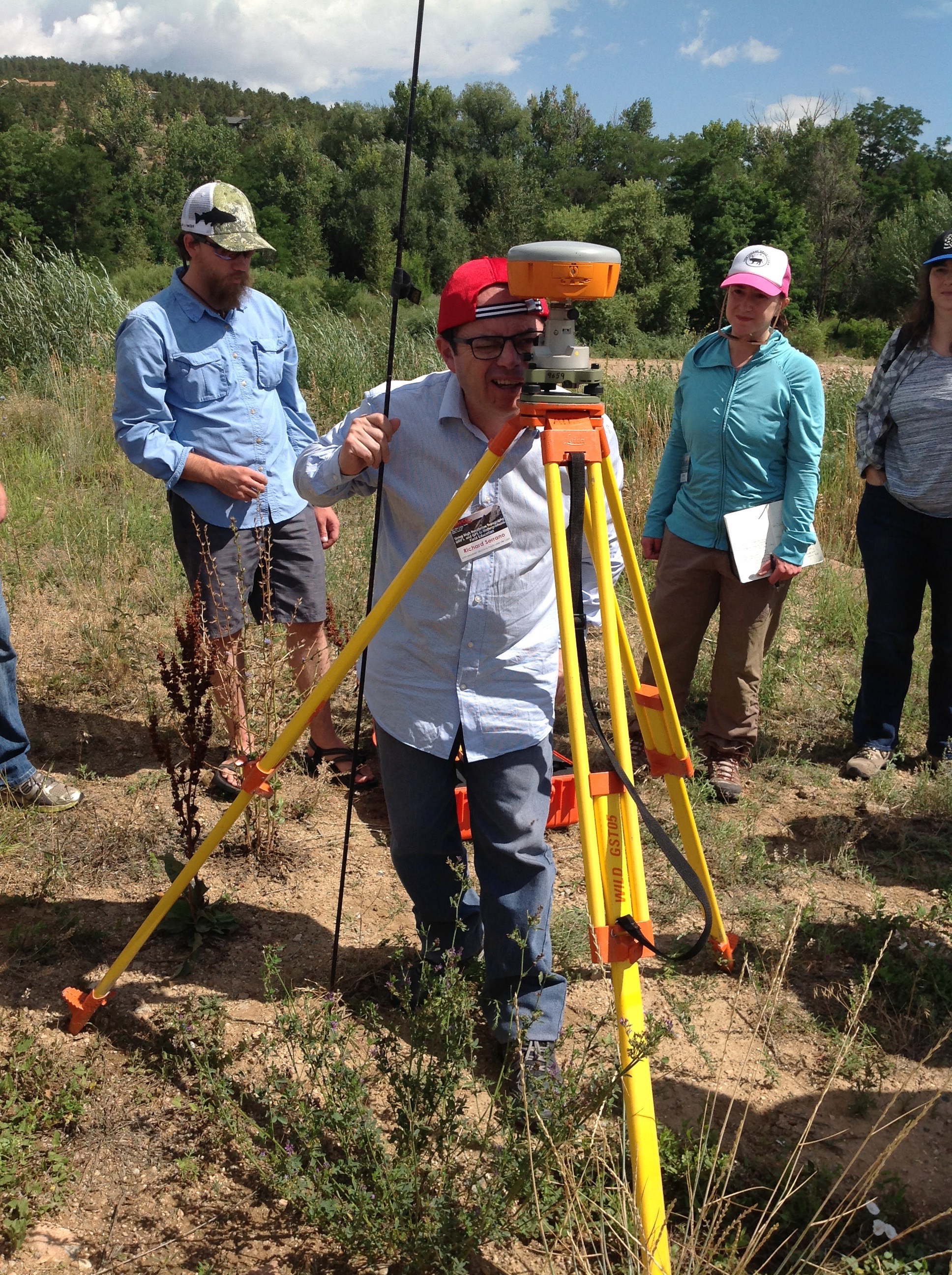 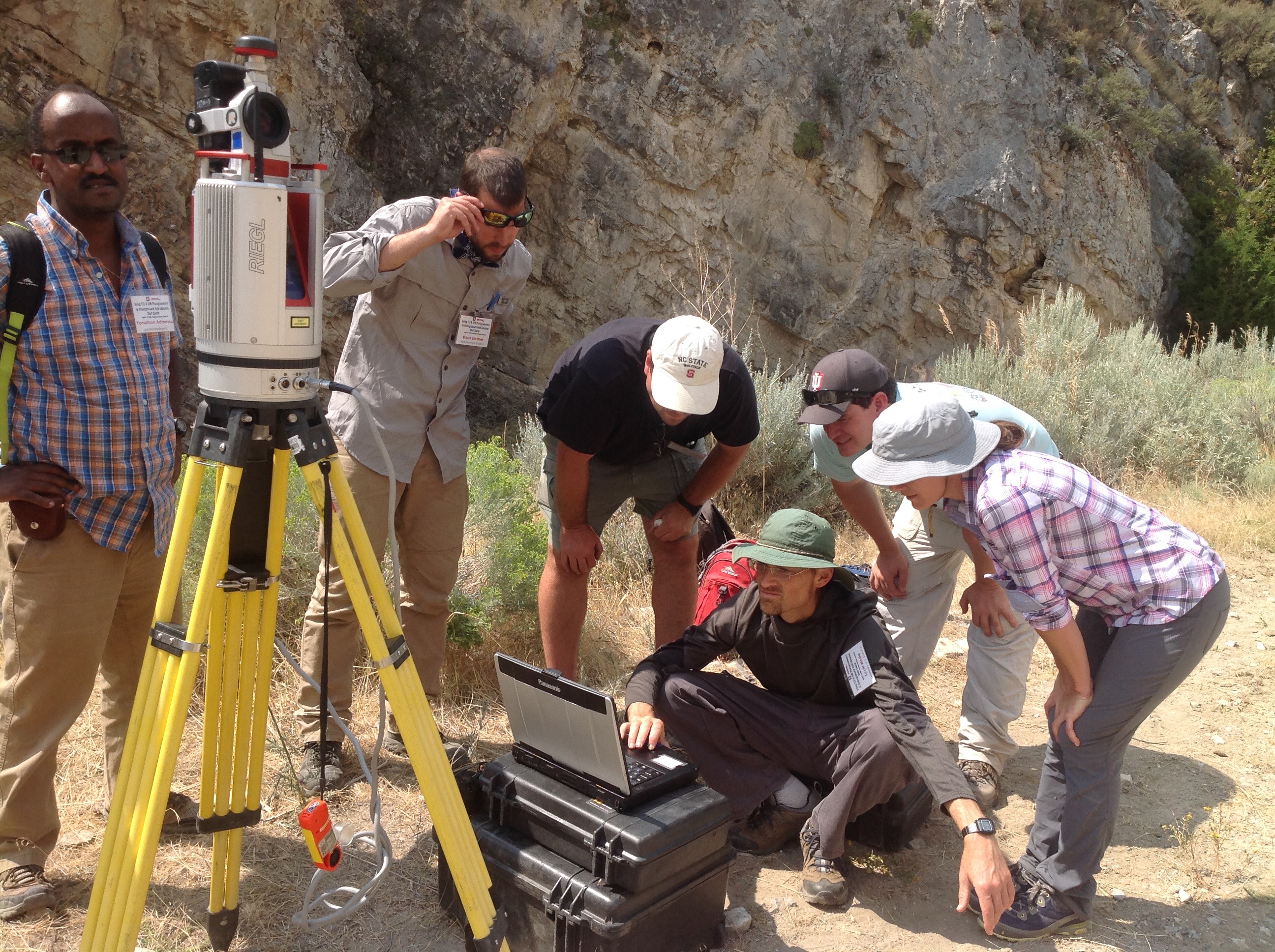 Intro to GETSI-Field Development Model & Guiding Principles
GEodesy Tools for Societal Issues GETSI
Develop and disseminate teaching and learning materials that feature geodesy data & quantitative skills applied to critical societal issues such as climate change, water resources, and natural hazards
FIELD COLLECTION – integrate geodetic methods into geoscience field learning
Guided by Earth Science & Climate Literacy Docs
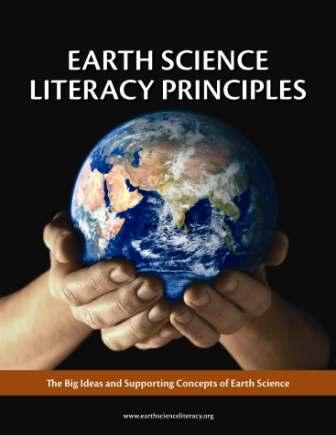 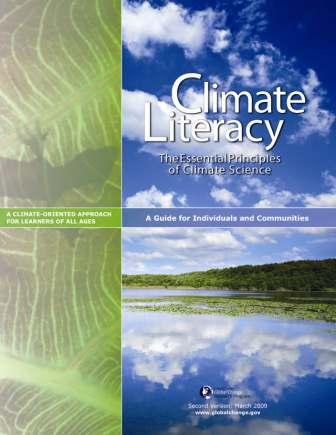 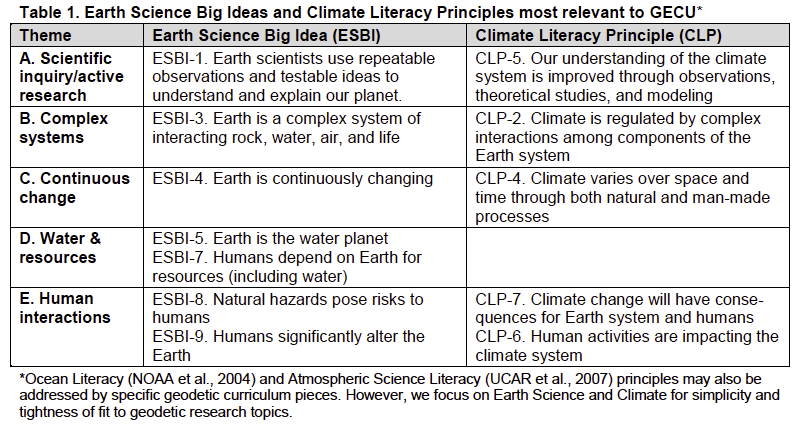 GETSI Field Education Guiding Principles
Address one or more geodesy-related grand challenges facing society
Improve student understanding of the nature and methods of geoscience and developing geoscientific habits of mind
Make use of authentic and credible geodesy field methods and data to learn central concepts in the context of geoscience methods of inquiry
Increase student capacity to apply quantitative skills (GETSI) to geoscience learning
* Referred to as Guiding Principles for Curriculum Design
Pedagogic Goals
Engaged, student centered, research based pedagogy supports higher order learning
Alignment of goals, materials and assessments supports and documents learning
Develops scientific thinking and an understanding of the process of science
Materials can be used successfully in multiple settings
Implementation Goals
Materials are used widely by faculty across the country
Learning by students can be documented to show increased higher level understanding of sustainability and geoscience
[Speaker Notes: InTeGrate is specifically aiming to get some of their modules taught outside geoscience departments. Although it would be great if GETSI modules are used in some physics engineering courses and some disseminations efforts will be aimed towards this end, significant implementation outside of geoscience courses is not a stated GETSI goal.]
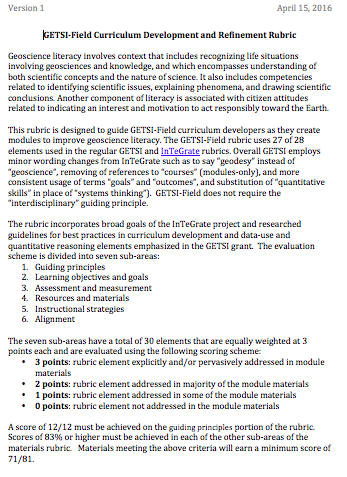 Linking Goals and Process: The Materials Design Rubric
Guiding Principles
Learning Goals and Outcomes
Assessment and Measurement
Resources and Materials
Instructional Strategies
Alignment
Linking Goals and Process:Part 2: Testing and Publishing
Collection of assessment data
Revision of materials
Publication of teaching materials and supporting information for faculty 
“Instructor Stories” document implementation at different institutions
[Speaker Notes: Move on to showing the online teaching resources]
Online teaching resources
http://serc.carleton.edu/getsi
Other logistics
How many people have PCs w/ ArcGIS?
Tonight – other activities?
Back to hotel directly
Back to hotel via grocery/beer stop
Head downtown for awhile
Tomorrow
Meet hotel foyer 7:40 am
Tomorrow is on campus but we will be outside up to several hours total so bring:
Binder
Laptop
Water bottle
Coffee cup
Sunscreen/gear